Porodnice Jablonec nad Nisou
Hana Appeltová, Bc.
27.9.2019
Gynekologicko-porodnické oddělení je od roku 2002 v prostorech nemocnice Jablonec nad Nisou
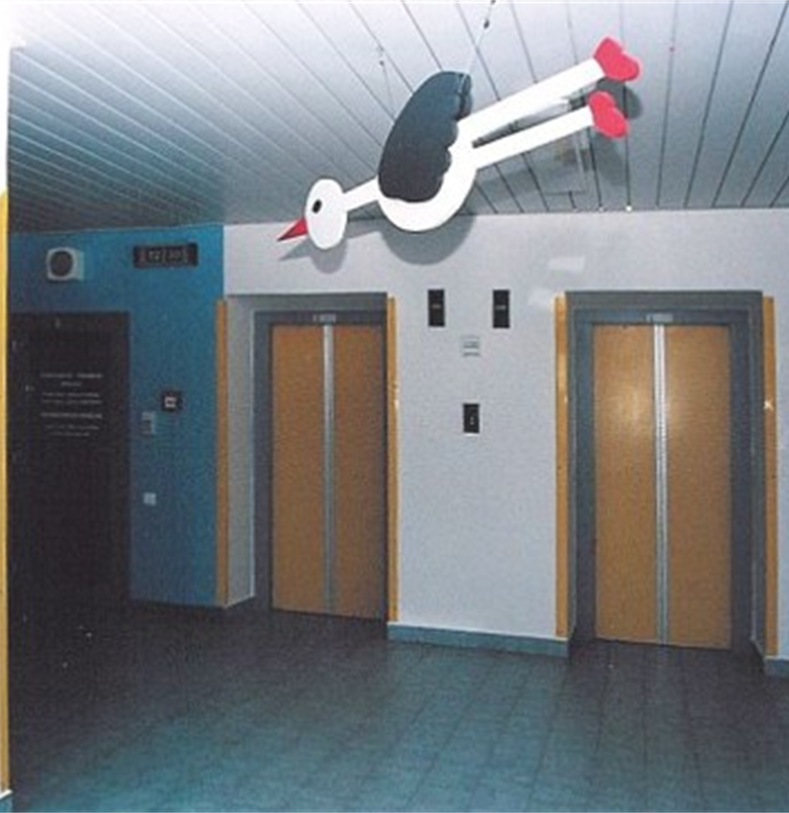 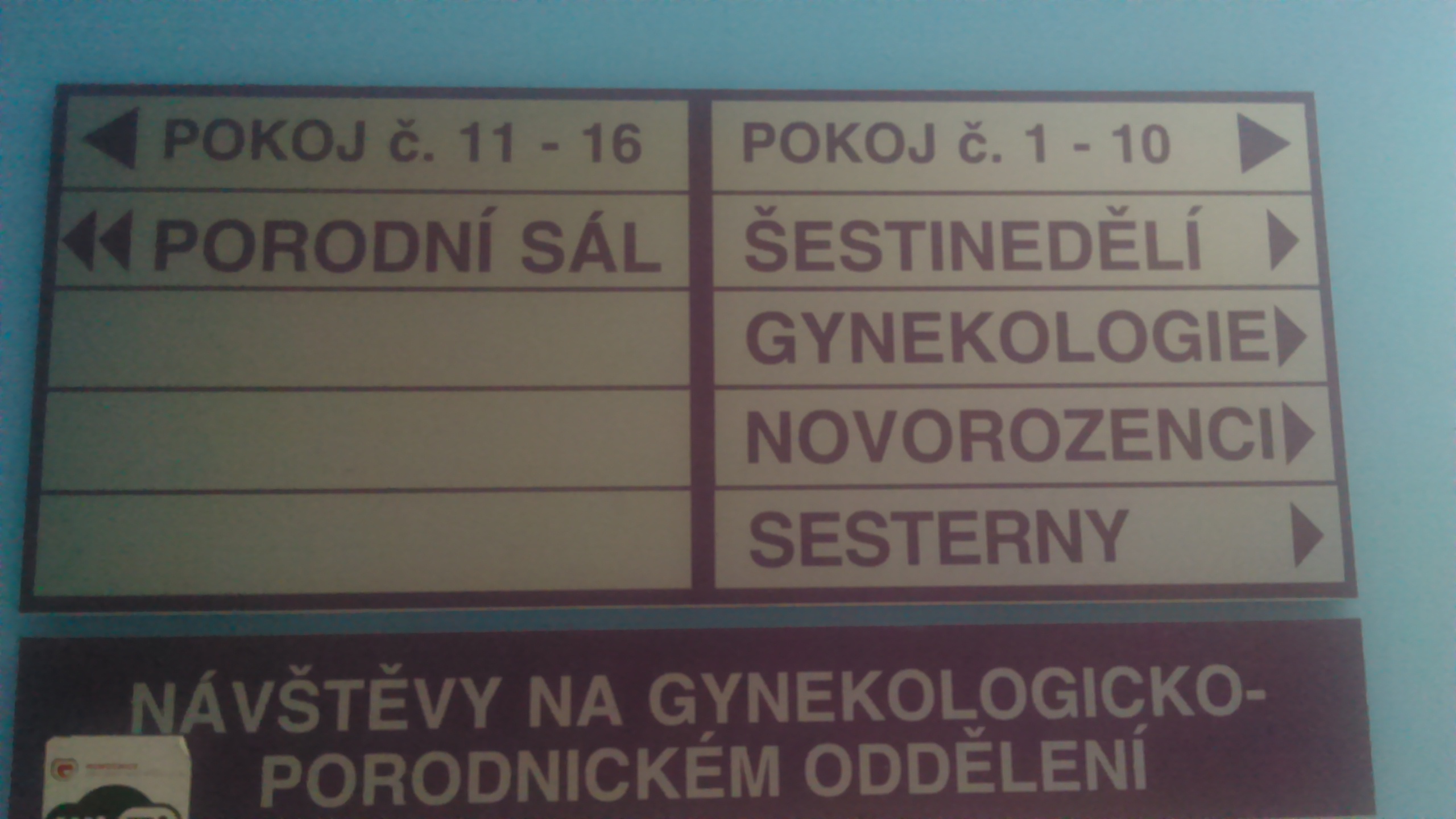 Gynekologie
Porodnice
12 lůžek – jednodenní výkony, operace, konzervativní léčba
Pacientky všech věkových kategorií (od 15ti let)
Porodnice – 3 porodní pokoje
Šestinedělí – 13 lůžek pro maminky a pro miminka
12 lůžek (těhotné)
2002 – „v porodnici jako doma“
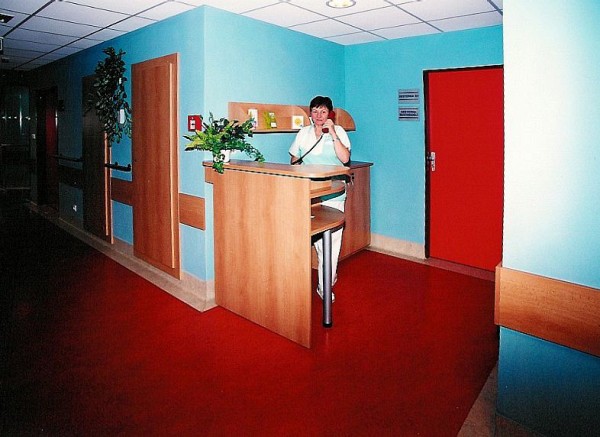 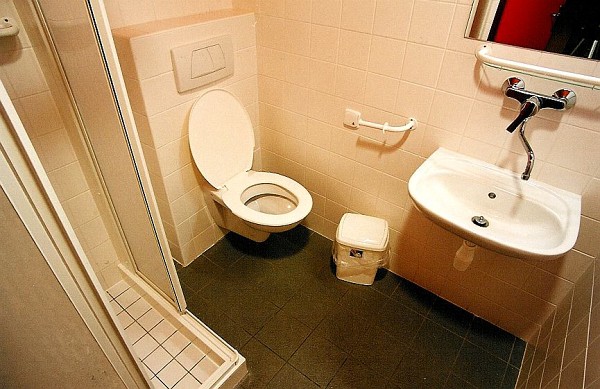 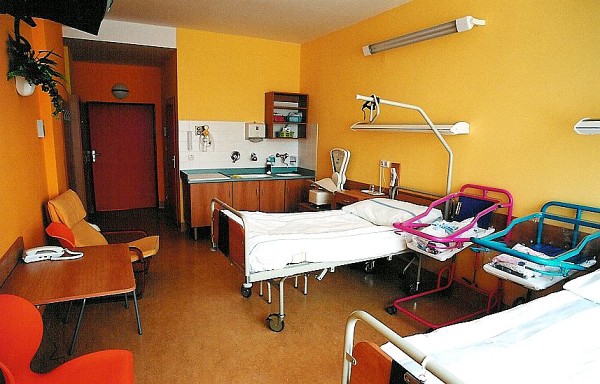 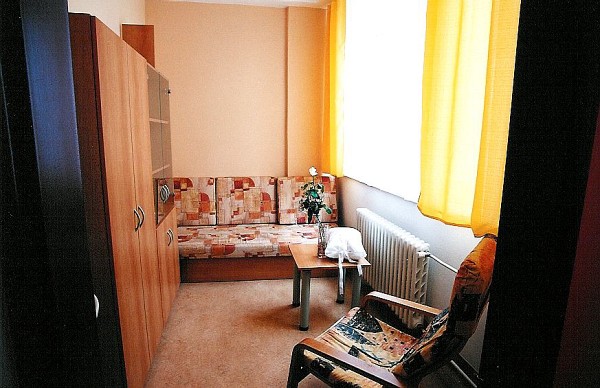 …a při porodu také
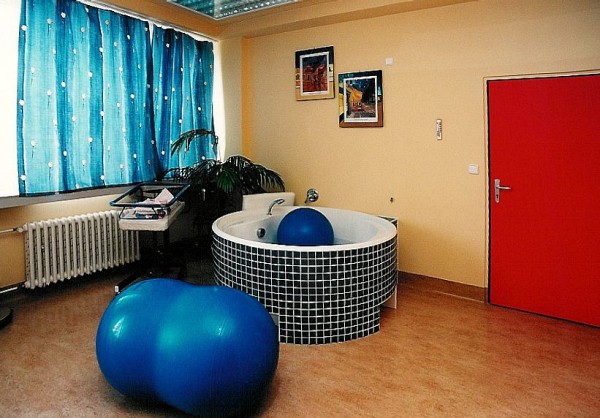 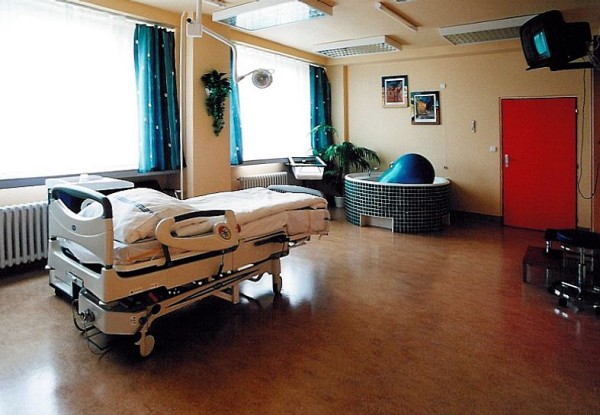 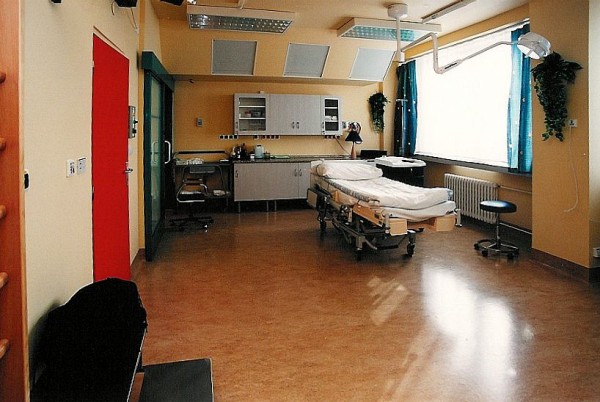 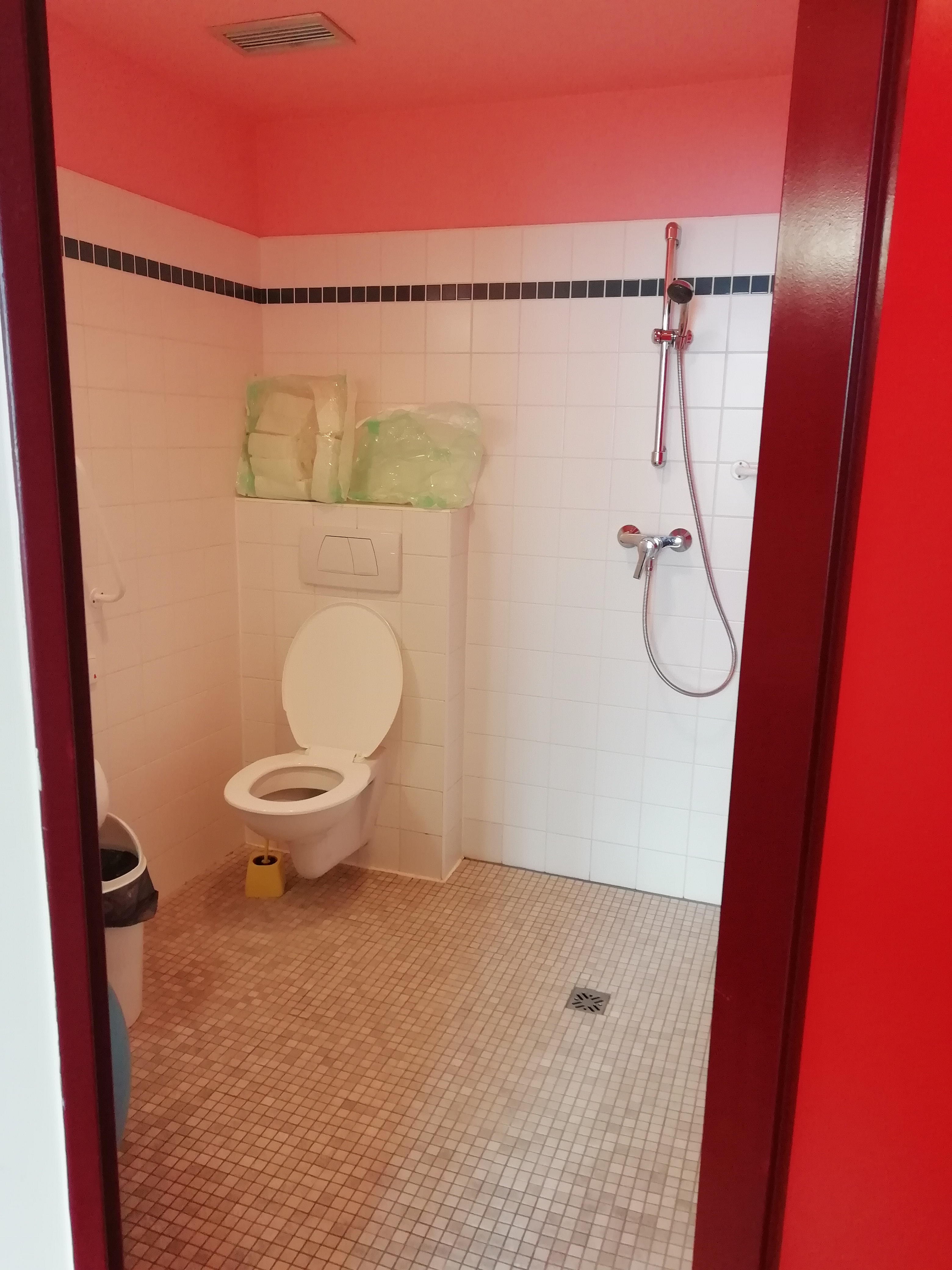 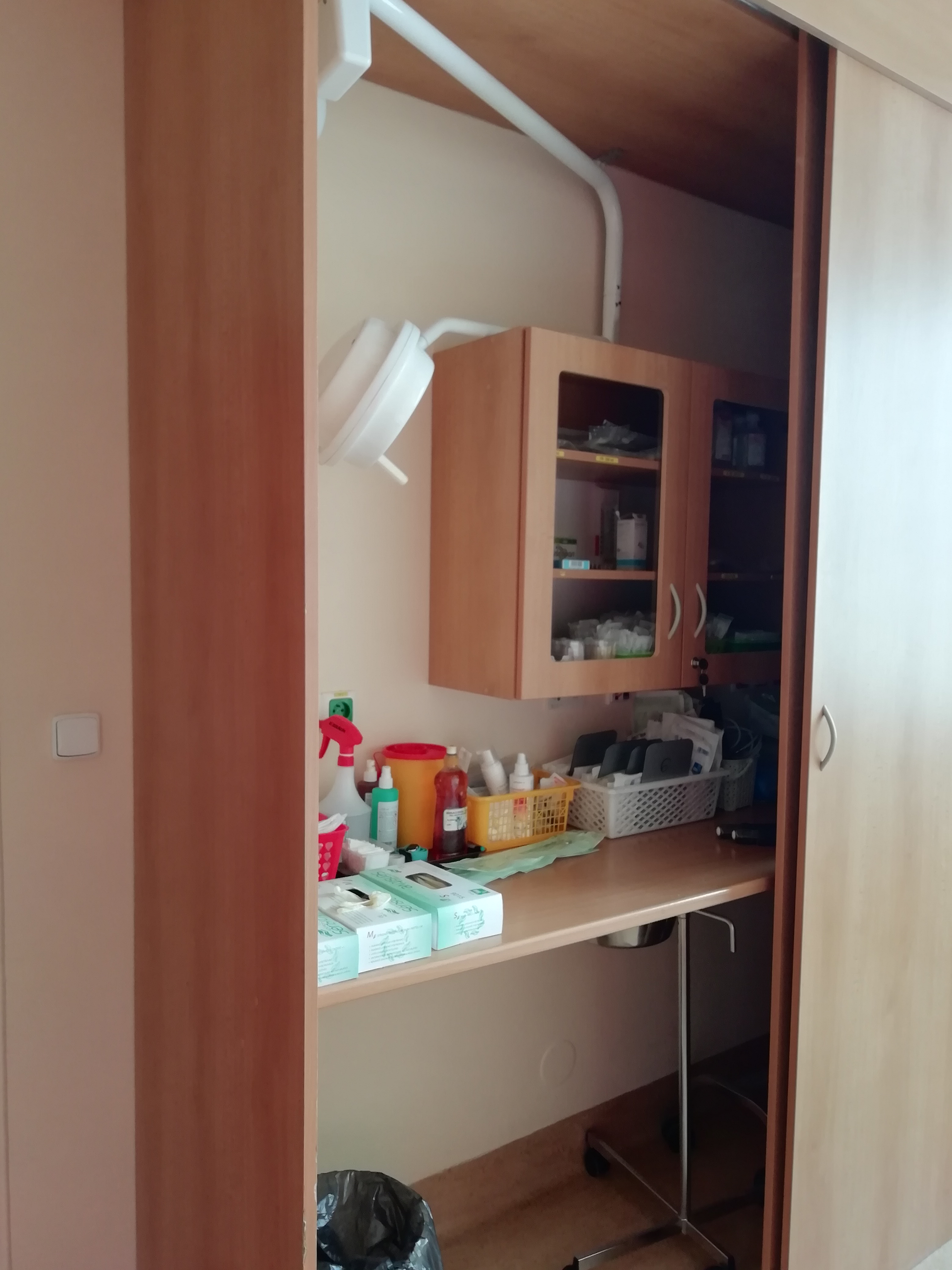 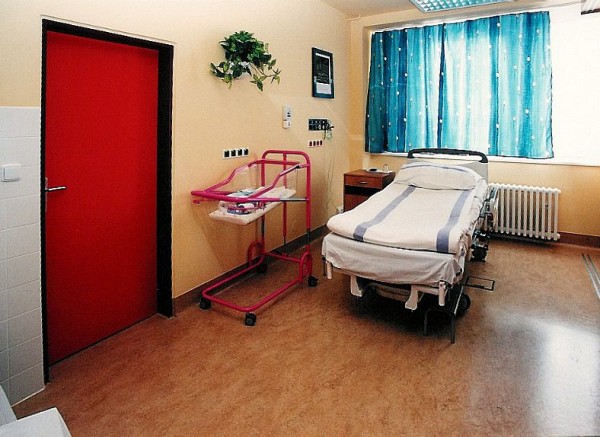 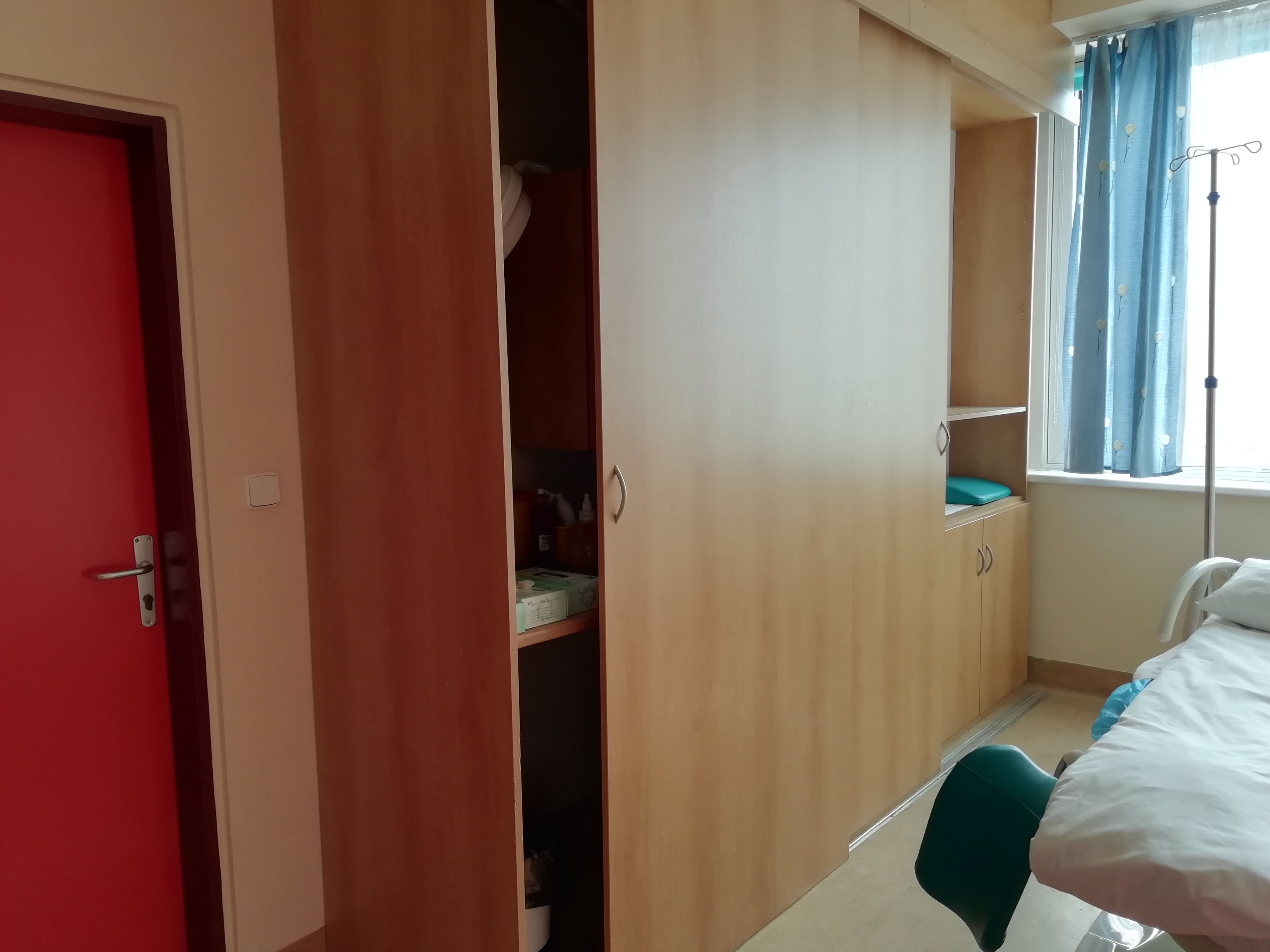 Nabízíme informace
Sepsání porodopisu
Informativní setkání
Přípravu k porodu
Postoj k porodním plánům – jednotlivým bodům
Zaslat porodní přání ke konzultaci
Možnost osobní konzultace porodního přání
2x do roka akci „Těšíme se na miminko“ (novoroz. odd.)
Péče o rodičku
Přijímá lékař
Porod vede PA
Balóny, podložky, vana, žebřiny, audionalgezie, aromaterapie,…
Léky, PEPI
Mimčo vytáhne (chytí ) lékař
Poloha při porodu
Mimčo ošetřuje dětská sestřička
2 hodiny po porodu na PS
Plný rooming
Po porodu SC rooming po 24 hod
Laktační poradkyně
3-4 dny po spont.porodu
4-5 dní po SC
Přirozený porod
Co máme
Co nemáme
„domácké prostory“
Respekt k porodnímu procesu
Personál schopný klidné KOMUNIKACE s rodičkou i doprovodem
Vstřícnost, snaha vyhovět, trpělivost
Schopnost učit se „za pochodu“
Vyřešenou legislativu 
Čas, prostor, finance
Dost PA s dostatečnou sebedůvěrou
Dostatečný respekt a důvěru k práci PA ze strany lékařů
Terénní péči PA po porodu
Přirozený porod
Co potřebujeme
Duly, terénní PA
Legislativa – porodní přání, kompetence, množství dokumentace
Prostory 
Porodní asistentky
Finance
Mladé lékaře, kteří nepovažují těhotenství a porod za nemoc, kterou je nutné léčit 
Duly – zkušenosti různé, neutrální a spíš negativní
Terénní PA – legislativa?
Doprovod soukromé PA – různé zkušenosti, smíšené
Přeji nám všem v porodnicích rodičky, které nás nepovažují za své nepřátele a nebojí se nás. 
Děkuji za pozornost